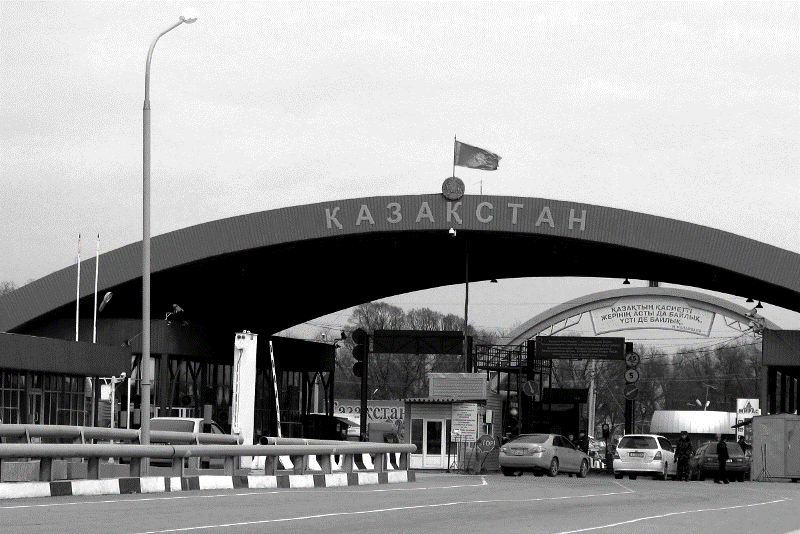 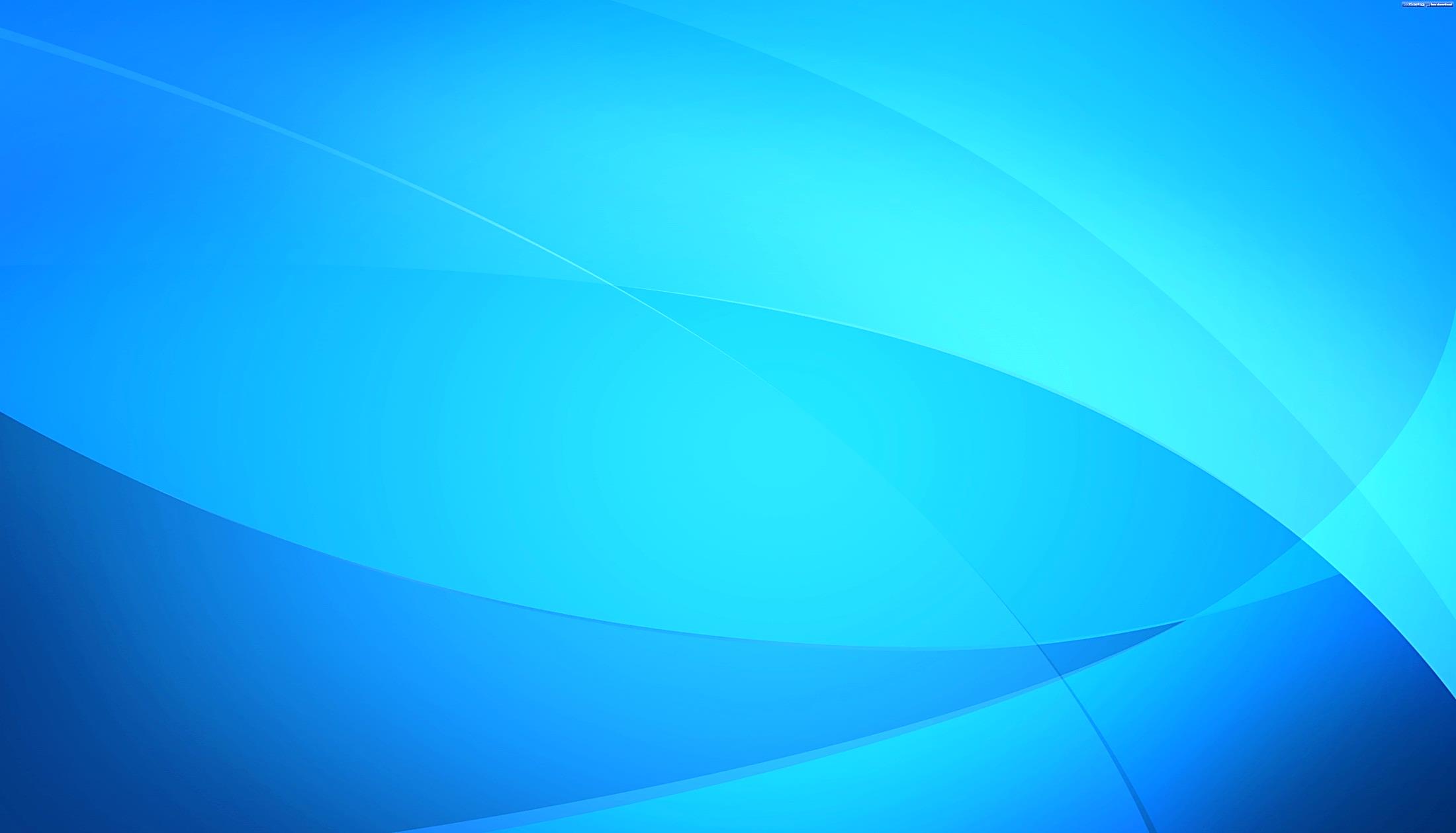 ТАМОЖЕННОЕ АДМИНИСТРИРОВАНИЕ
АЛМАТЫ, 2020 г.
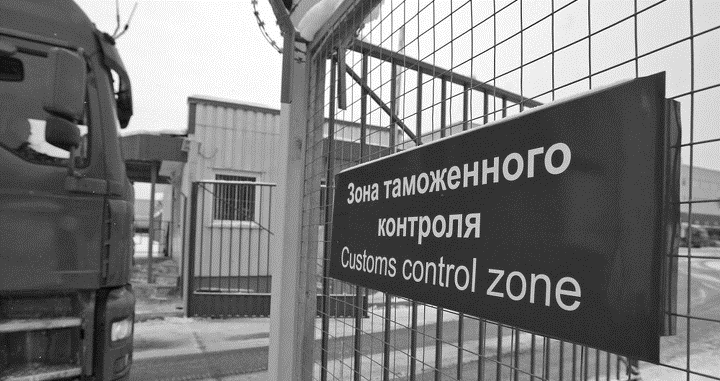 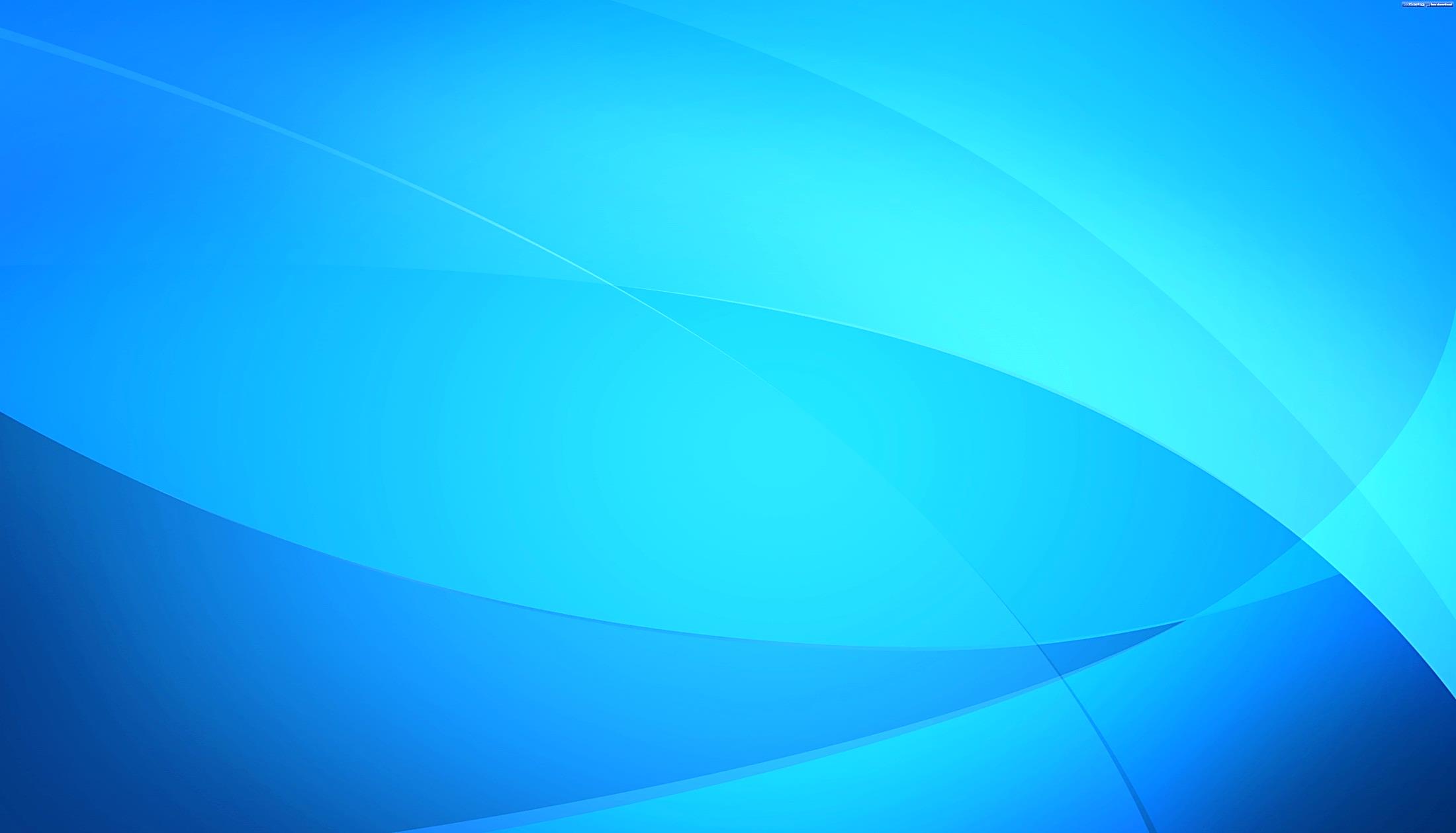 ИНФОРМАЦИЯ ПО КОРИДОРАМ В ИС «АСТАНА-1» ЗА  2019 ГОД
2
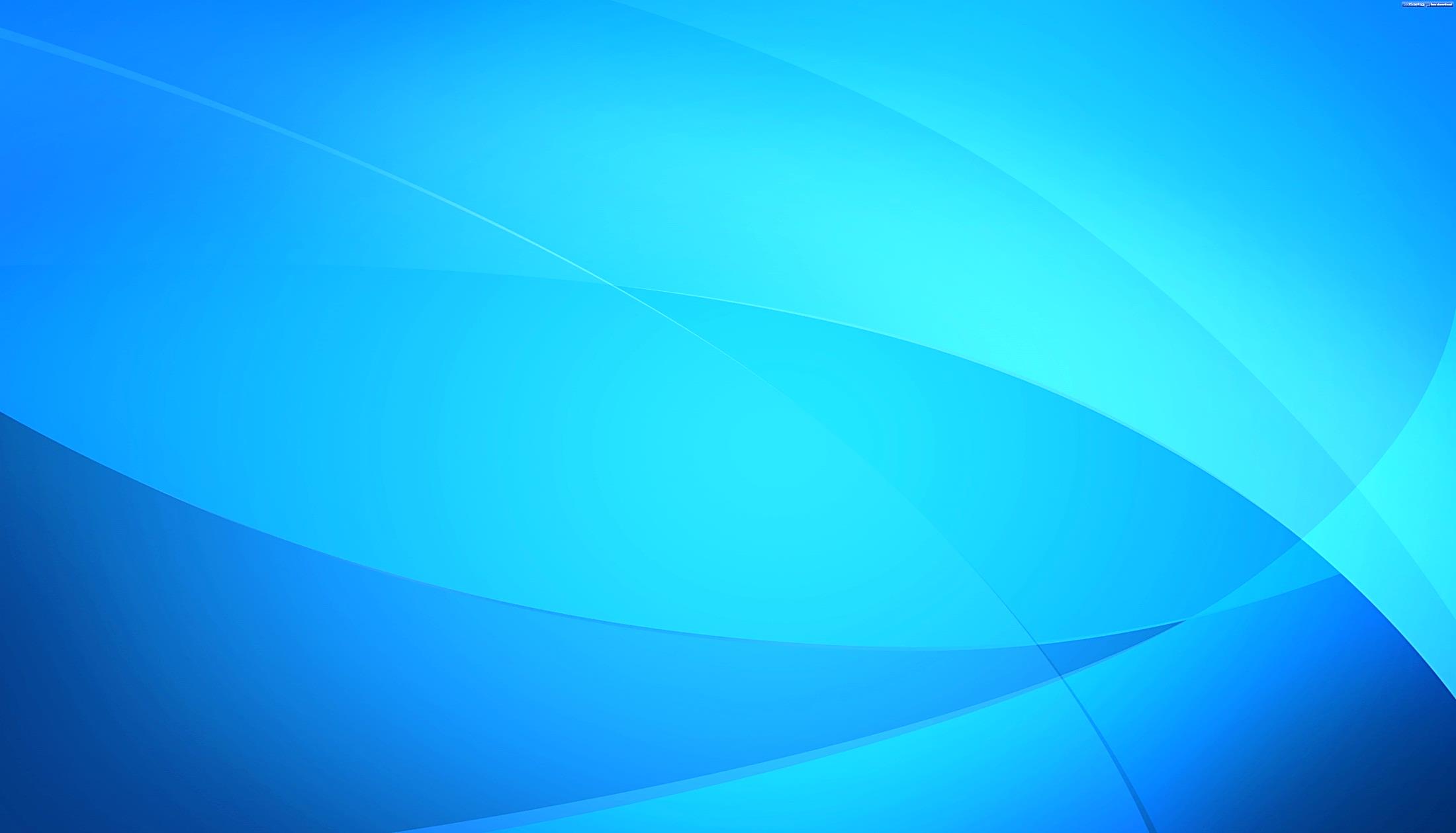 ИС ЕДИНОЕ ОКНО
3
Государственных  услуг оказываемых таможенными органами
Разрешительные документы
11
Осуществление деятельности в сфере таможенного дела
Компонент в сфере защиты растений для МСХ РК
Заявление на включение в реестр объектов интеллектуальной собственности
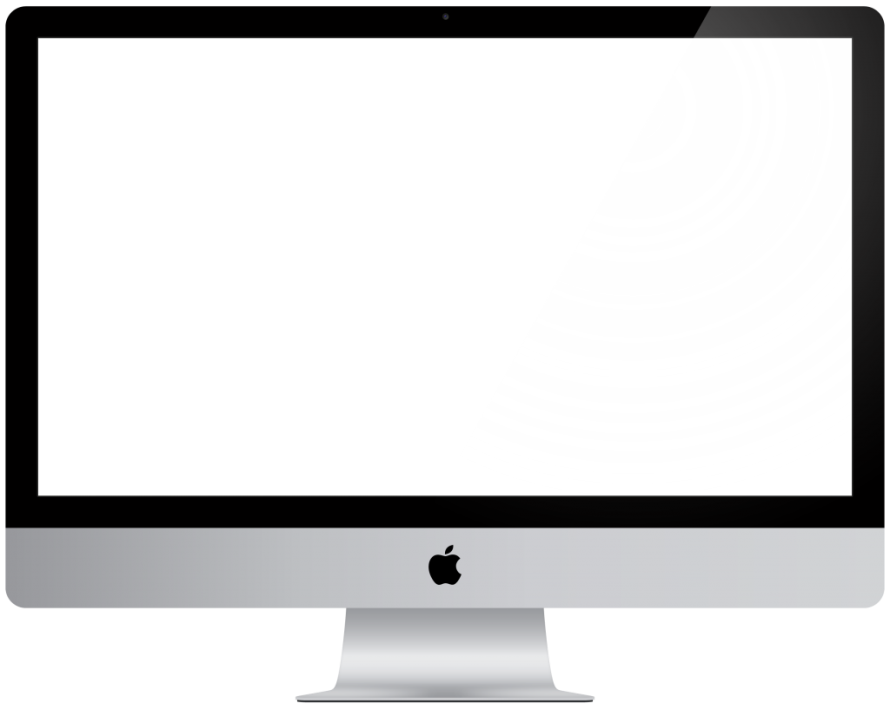 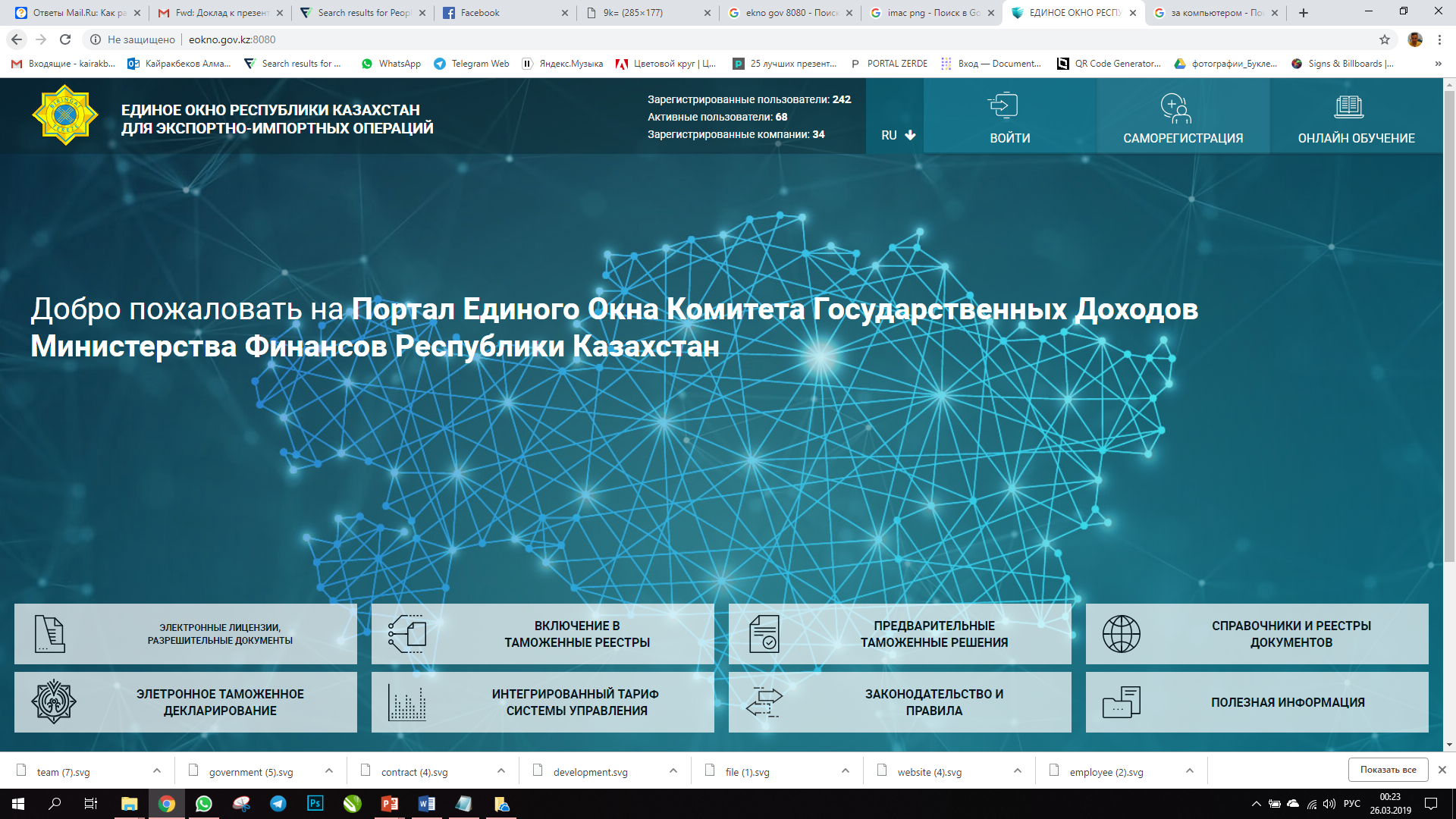 Компонент  в сфере санитарно-эпидимиологического благополучия для КККБТУ МЗ РК
Заявление на регистрацию обеспечения уплаты таможенных платежей и налогов
Заявление на предварительные решения
Компонент в сфере подтверждения соответствия
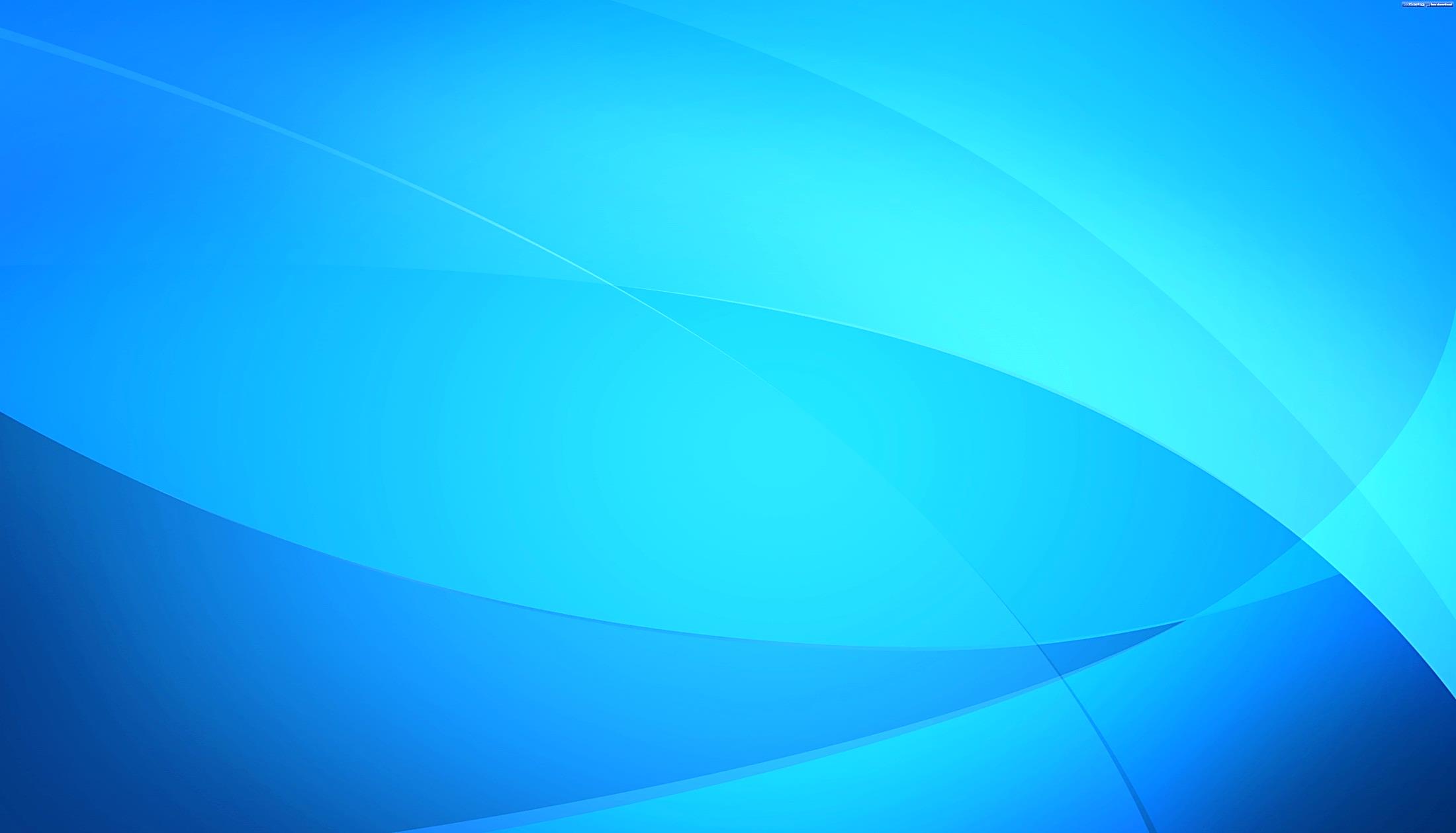 СОЗДАНИЕ ЦЕНТРАЛЬНОГО СИТУАЦИОННОГО ЦЕНТРА
4
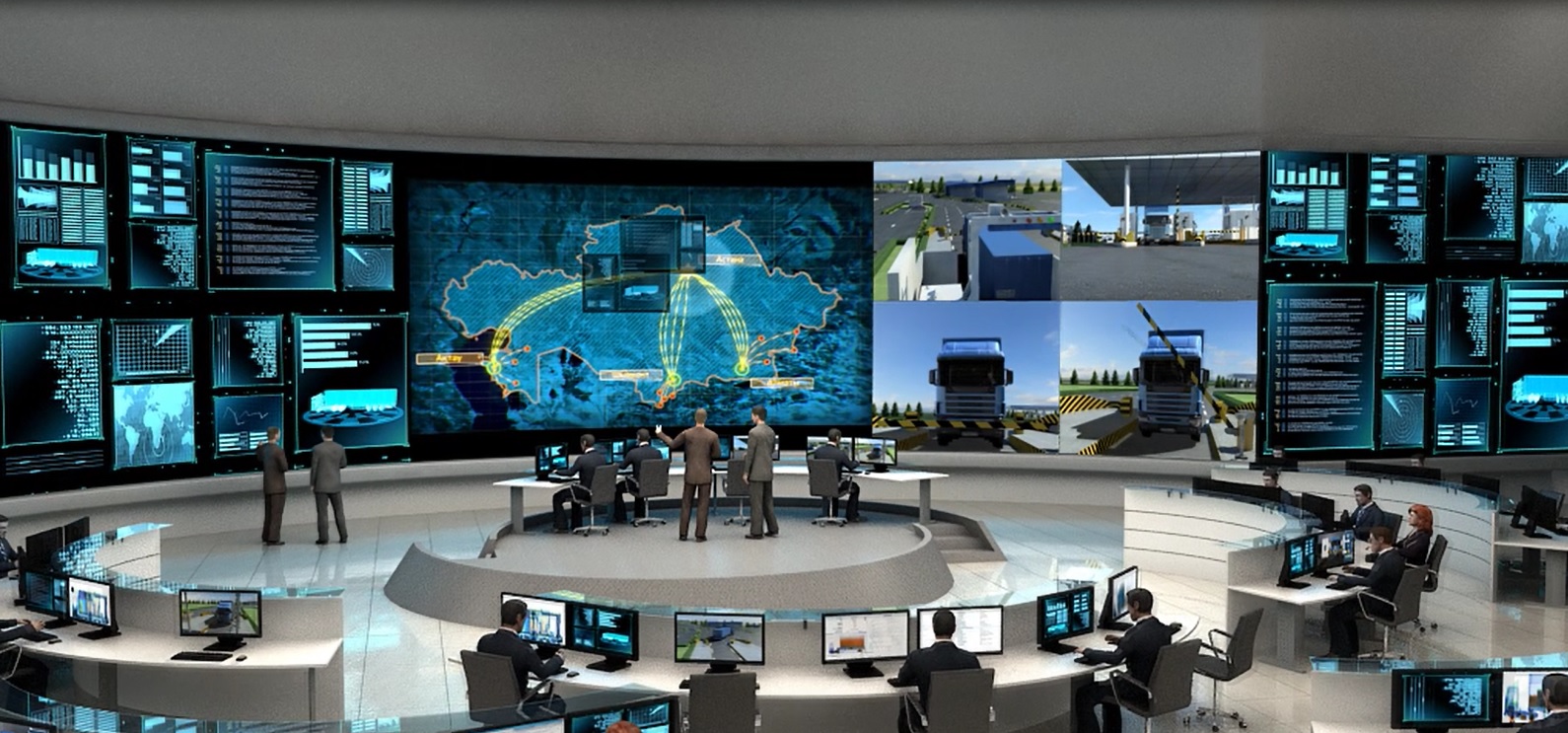 принятие решения по контролю исходя из анализа заявленных сведений и результатов контроля технических средств таможенного контроля, в том числе снимков Инспекционно-досмотровых комплексов
мониторинг оперативной обстановки (видеонаблюдение) и принятие решения по проведению мер контроля (досмотр, сопровождение, применение пломб) на пунктах пропуска 
дислокация контролирующих смежных органов (ПС КНБ, МСХ, МИИР) для оперативного контроля подконтрольных товаров и физлиц
Формирование ежедневных аналитических отчетов (данные о товаре, стоимость, досмотры, результаты контроля)
круглосуточный call-center – по вопросам пересечения границы
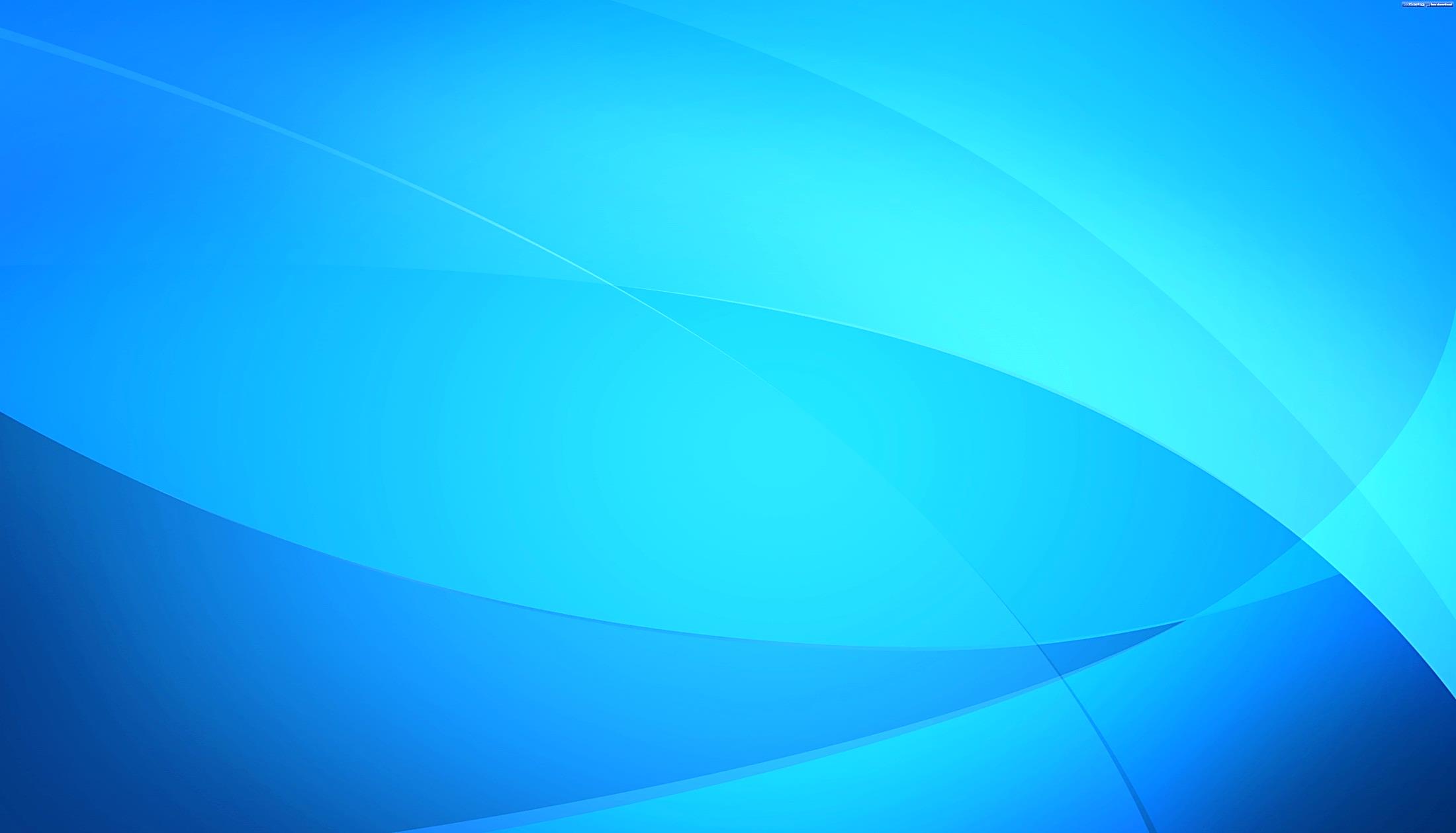 СОВЕРШЕНСТВОВАНИЕ ТАМОЖЕННОГО АДМИНИСТРИРОВАНИЯ
5
Подписан Протокол об обмене в режиме-онлайн предварительной информацией о товарах, перемещаемых через таможенные границы РК и КНР (18 декабря 2019 года состоялся первый обмен через шлюз КГД МФ РК)

 Повышение эффективности сопоставления зеркальной статистики с КНР

Решение проблем по обработке получаемых данных о товаре с КНР по проекту Манифест (реализован обмен бумажными манифестами)
Несоответствие бумажных данных составляет: 2017г. – 88%, 2018г. – 67%
Ведутся переговоры по повышению качества предоставляемой информации

Поэтапное внедрение обязательного предварительного таможенного декларирования по отдельным странам и отдельным категориям товаров
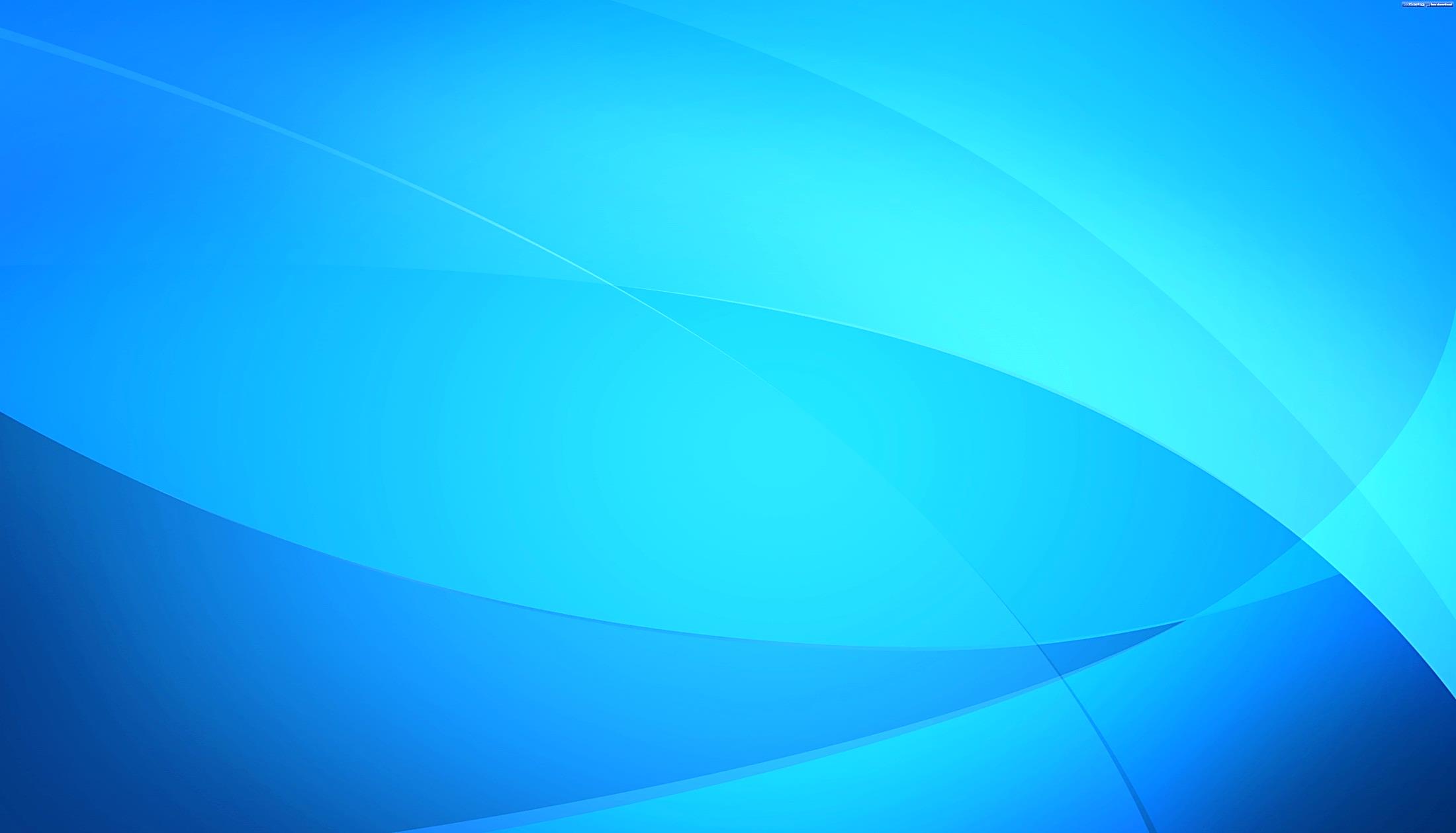 РАЗВИТИЕ СИСТЕМЫ УПРАВЛЕНИЯ ТАМОЖЕННЫМИ РИСКАМИ
6
Внедрение DATA MINING
Категорирование УВЭД в ИС СУР
ИС СУР
ИС КГД
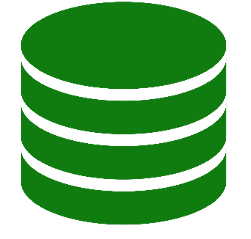 24 Критерия
ИС СУР
Данные 
других ГО
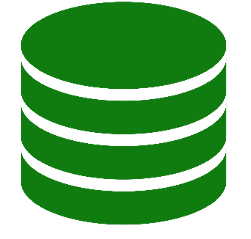 ИС СУР
Данные субъекта
Состоит из 10 критериев (правовая форма, размер капитала, объекты налогообложения )
25 индикаторов (активы, наличие уголовной ответственности)
Деятельность субъекта
Состоит из 14 критериев (нарушения, налоговая нагрузка, отказов деклараций)
18 индикаторов (нарушения)
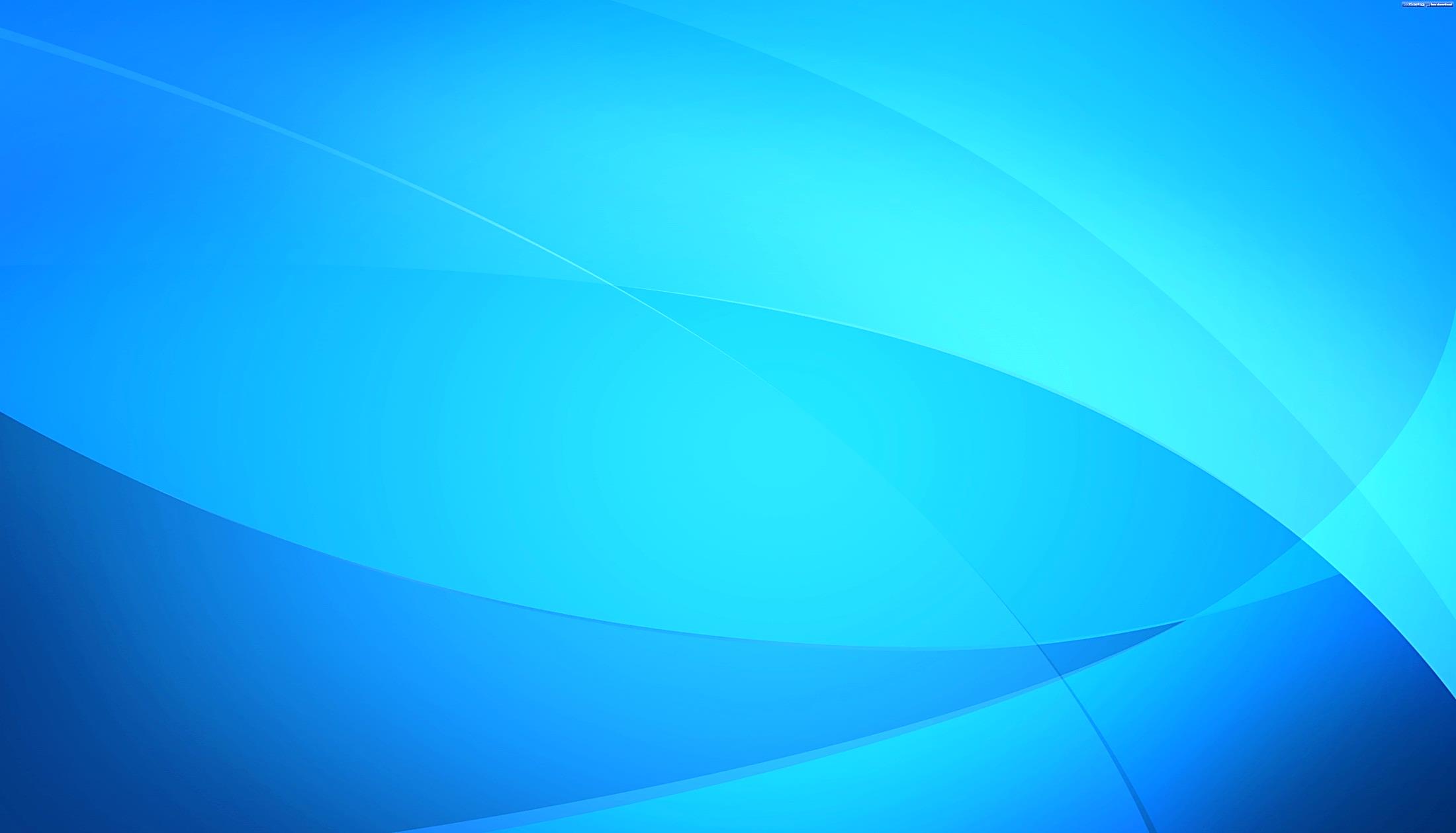 ОБЩЕЕ КОЛИЧЕСТВО КТС И СУММЫ ВЗЫСКАНИЙ В 2019 ГОДУ 
В РАЗРЕЗЕ ДГД
7
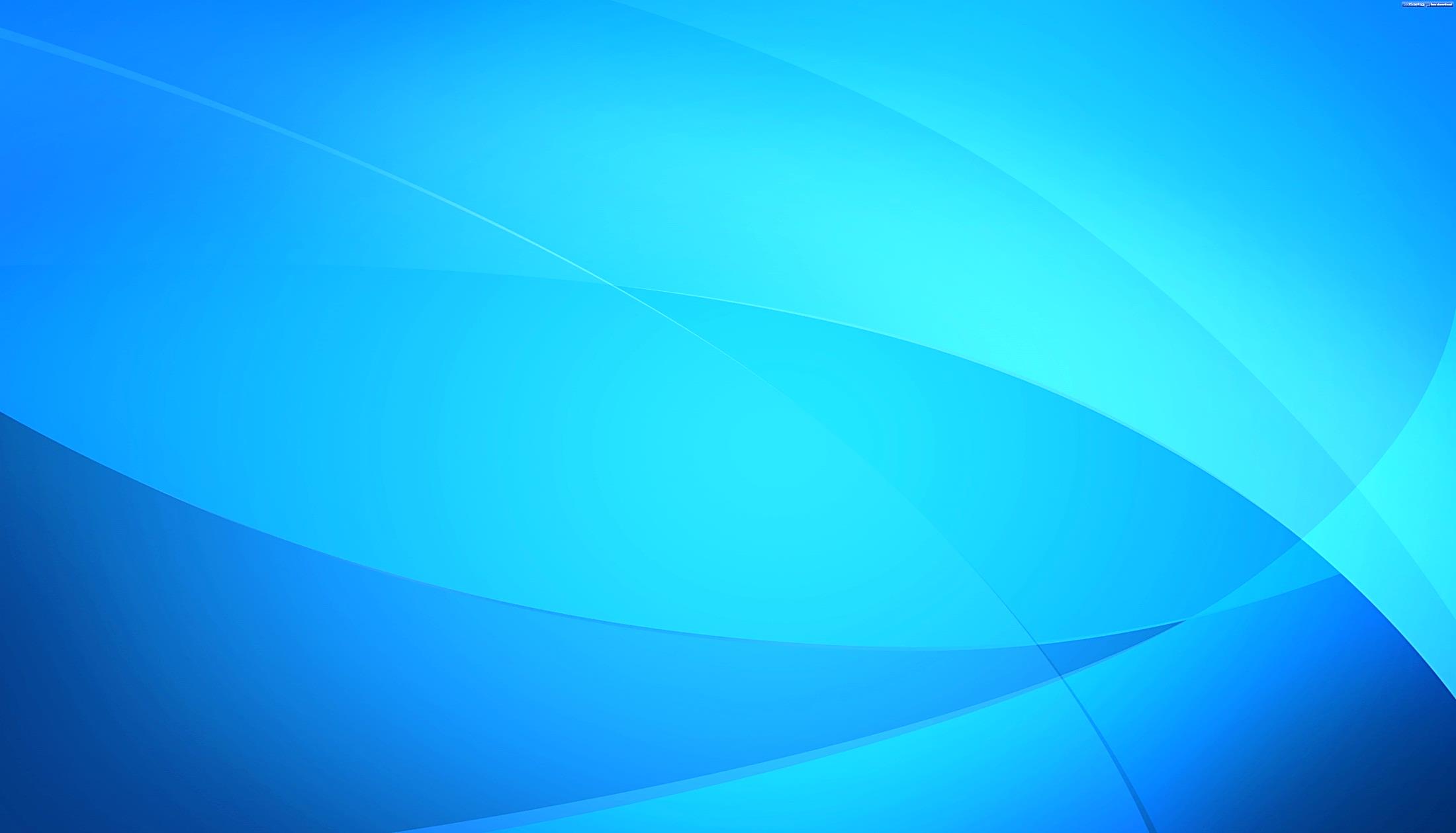 8
ФАКТЫ ЗАНИЖЕНИЯ  ТАМОЖЕННОЙ СТОИМОСТИ
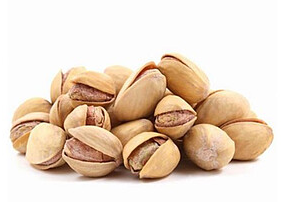 В ДГД по Костанайской области заявляли
стоимость товаров «фисташки в скорлупе», «орех грецкий»
по 380 тенге за килограмм
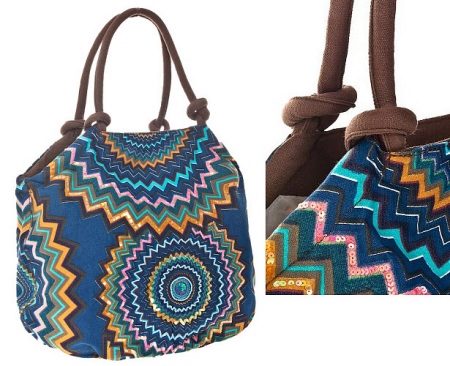 В ДГД по г.Алматы заявляли
стоимость товара «сумки женские» по 314 тенге за штуку
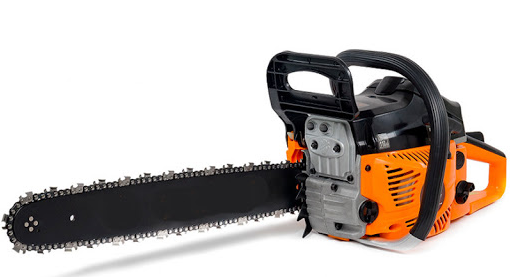 В ДГД по г.Алматы заявляли
стоимость товара «бензопила» по 678 тенге за штуку, «электропила дисковая» 169 тенге за штуку
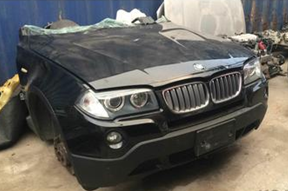 В ДГД по Актюбинской области заявляли
передняя часть автомобиля в сборе (включающая себя двигатель, коробку передач, балку, рулевая рейка, панель, радиатор, стойки),  стоимость за 1 комплект  от 23 тыс. до 69 тыс. тенге.
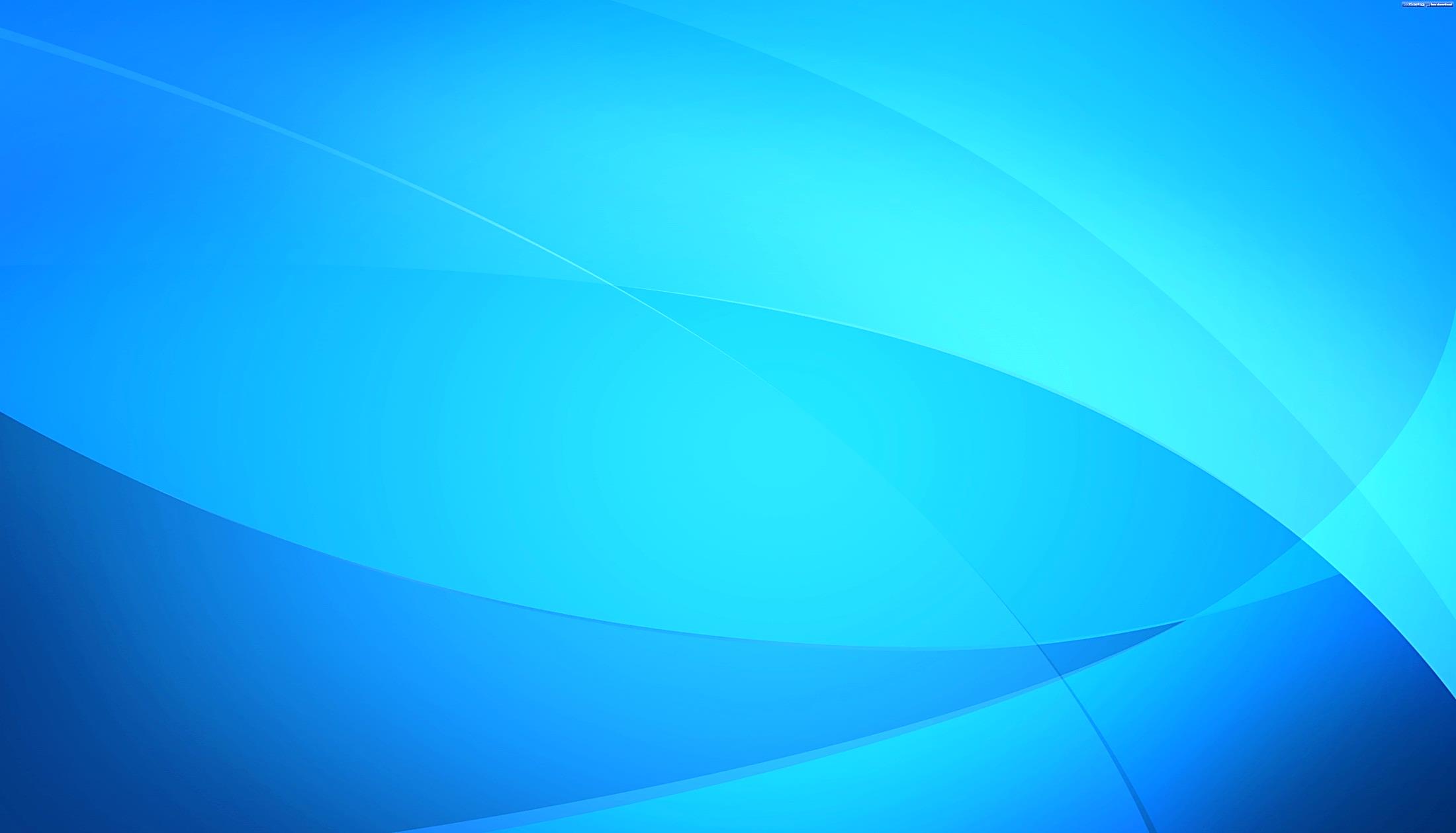 СУДЕБНАЯ ПРАКТИКА 2017-2019 ГОДА
9
Общее количество в разрезе регионов
65
Охват товаров в разрезе групп ТН ВЭД
64
84
96
04
Буровые штанги
Подгузники
Части обуви
Сухие сливки
Бензиновый культиватор
Лекарственные
 средства
87
30
Тягачи седельные
Части огнетушителей
В пользу УВЭД
В пользу ДГД
На рассмотрении
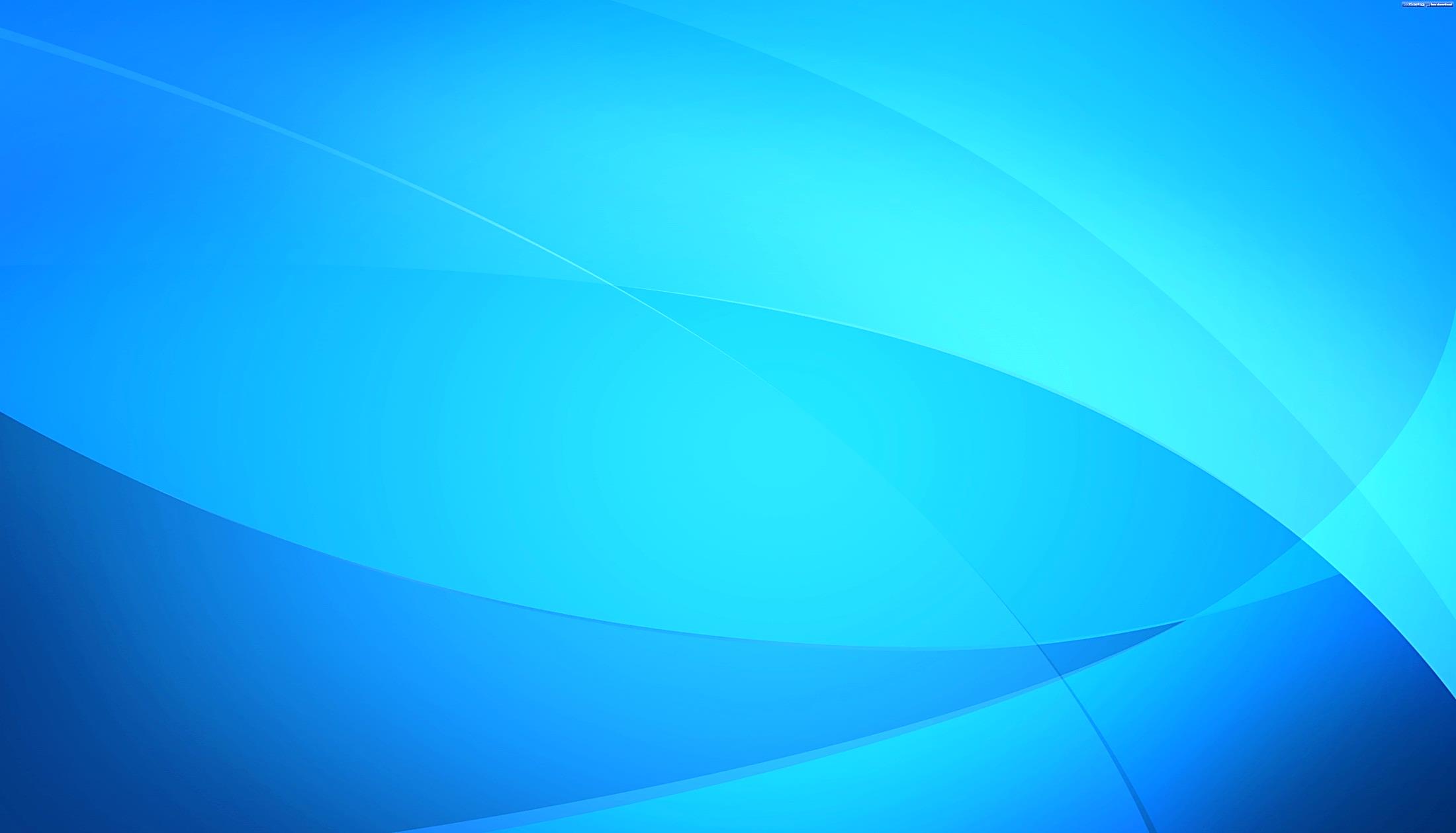 ПРЕДВАРИТЕЛЬНЫЕ РЕШЕНИЯ О КЛАССИФИКАЦИИ ТОВАРОВ
 2018-2019 ГОДА
10
3000
2018
2019
Оборудование
Фарм.продукция
Электрические машины
Инструменты
г. Алматы    51%                  Карагандинская обл.      9%
ЗКО               9%                    г. Нур-Султан                    10%
Остальные    21%
г. Алматы    54%                  Карагандинская обл.      9%
ЗКО               8%                    г. Нур-Султан                     7%
Остальные    22%
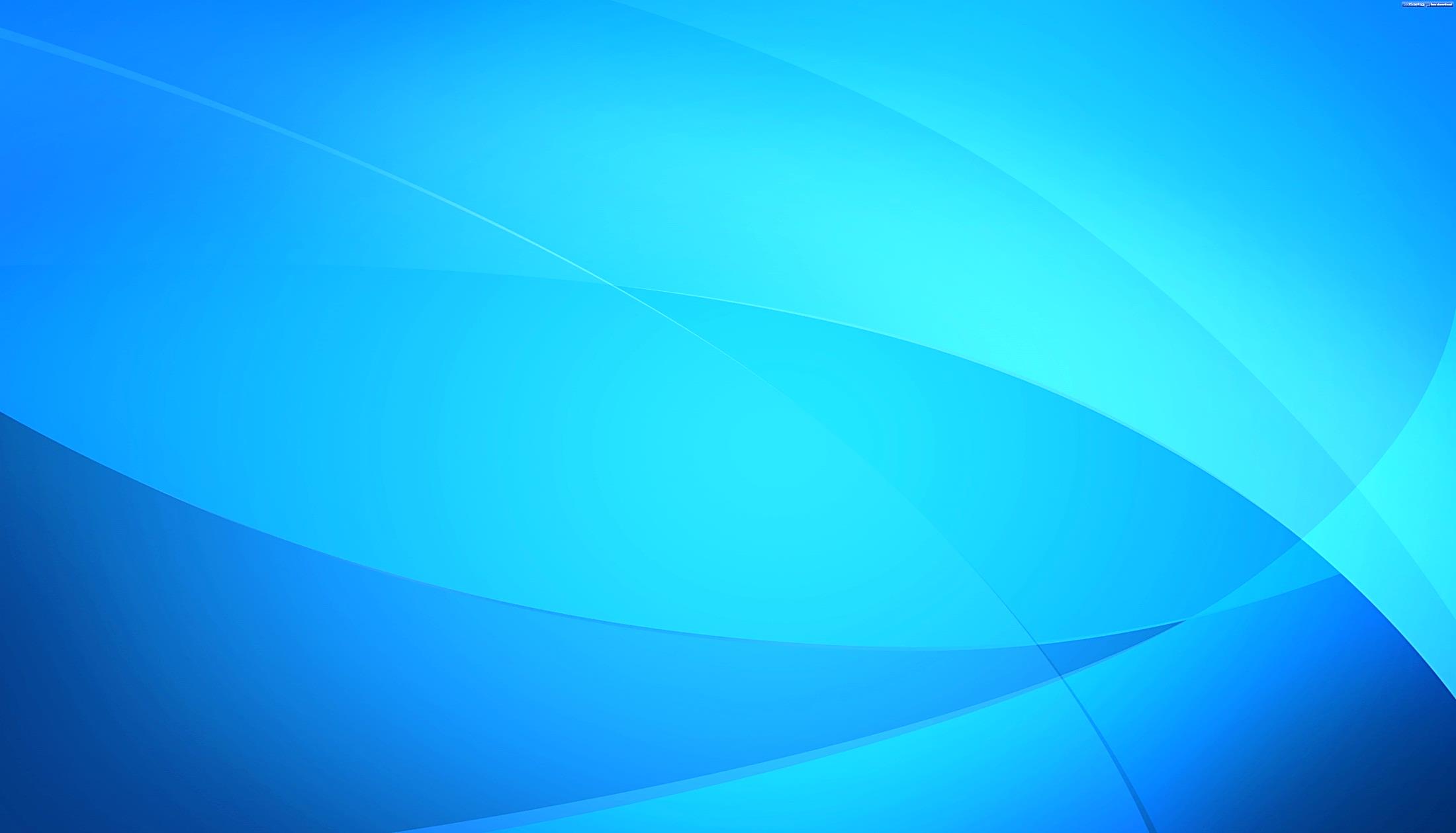 РЕШЕНИЯ О КЛАССИФИКАЦИИ ТОВАРОВ В НЕСОБРАННОМ ВИДЕ 2018-2019 ГОДА
11
2018
2019
63
37
Участника ВЭД
Участников ВЭД
Группа ТН ВЭД
Группа ТН ВЭД
оборудование
оборудование
Электрические машины
Электрические машины
Мебель
Мебель
Транспорт
Транспорт
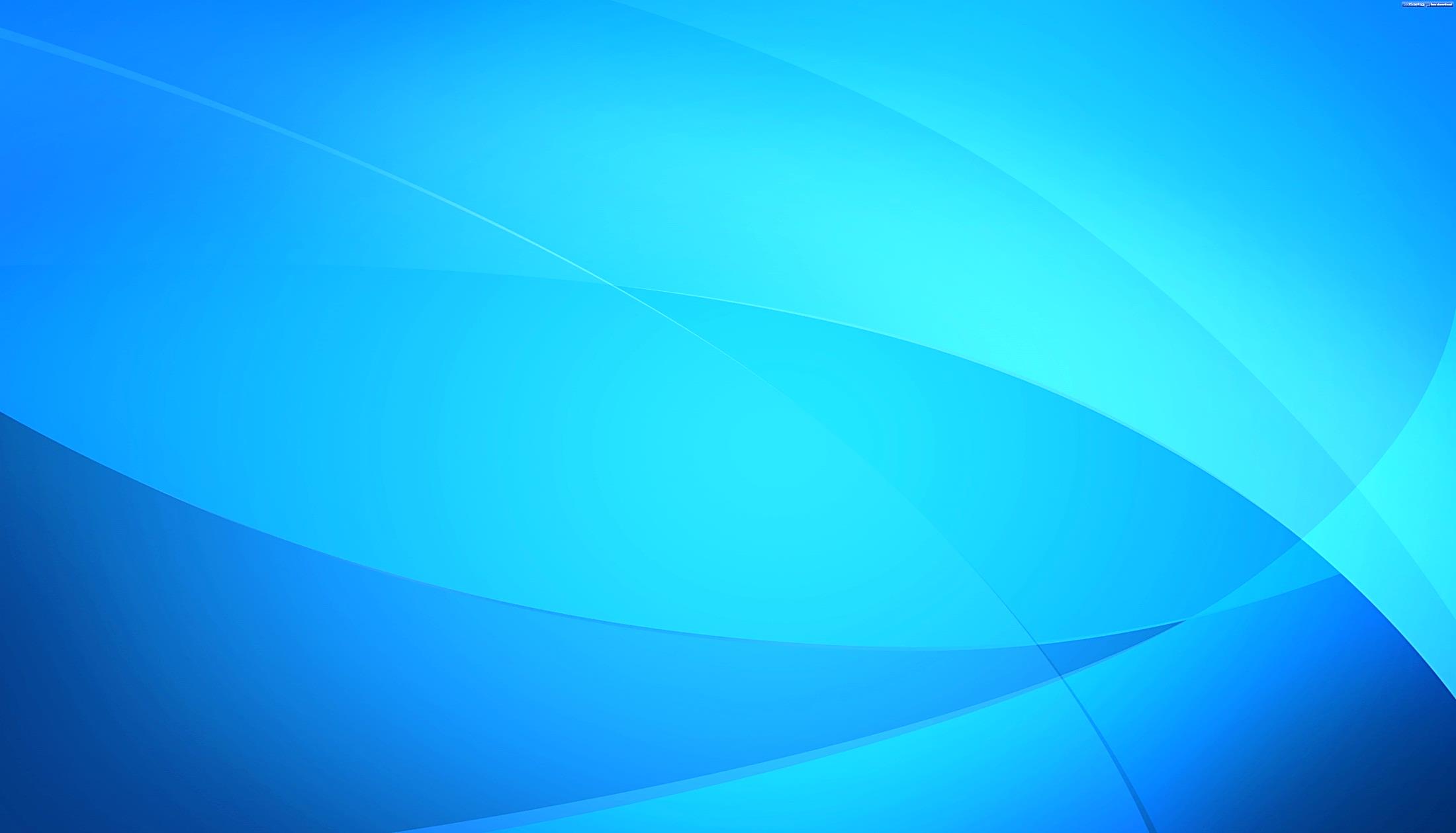 РЕШЕНИЯ О КЛАССИФИКАЦИИ ТОВАРОВ 2018-2019 ГОДА
12
Доначислено
3,5 млрд
1749
2,5 млрд
2018
4 млрд
До выпуска
После выпуска
Взыскано
1 млрд
2172
742 млн
1 млрд
4 млрд
2019
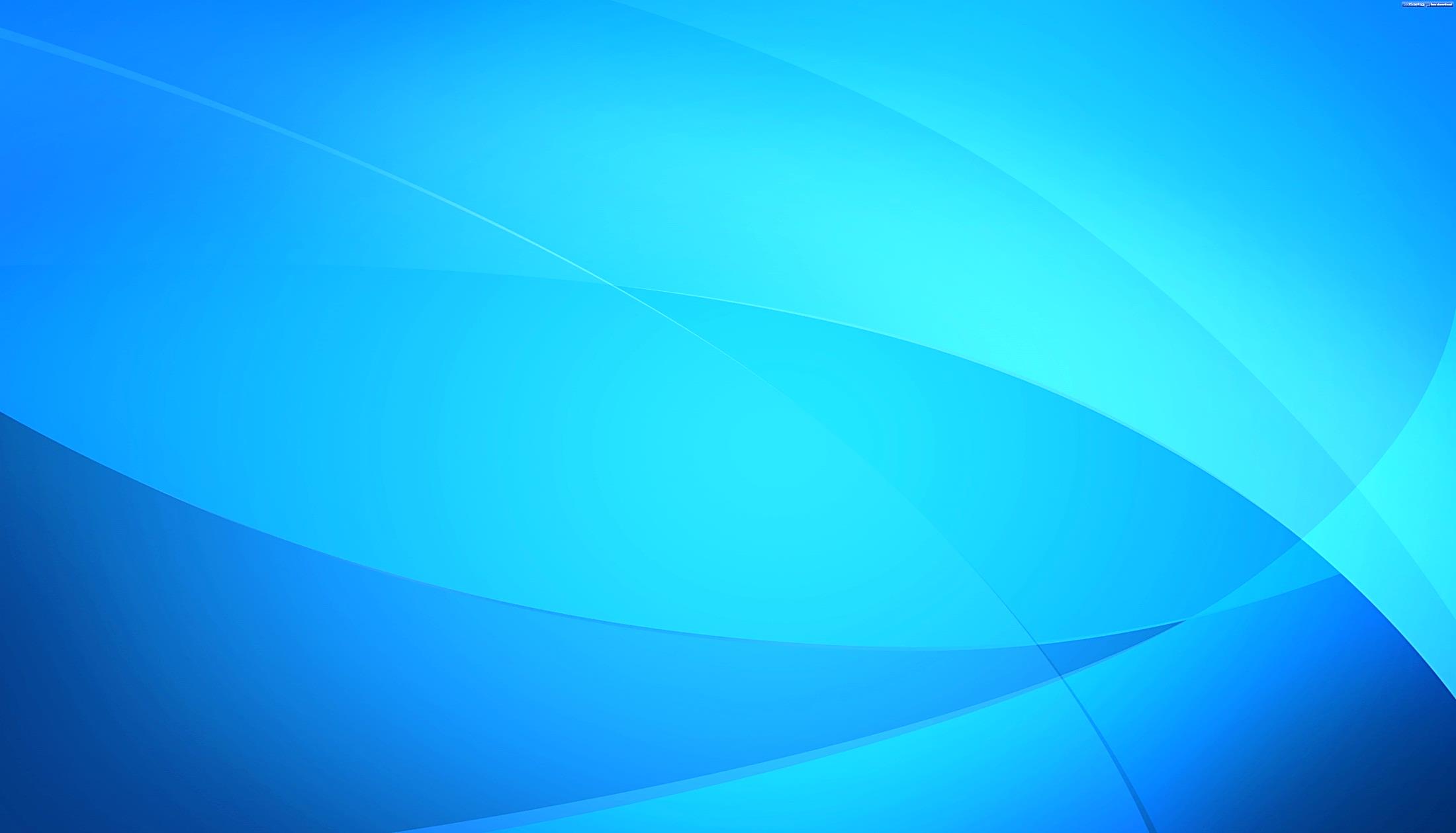 СПАСИБО ЗА ВНИМАНИЕ